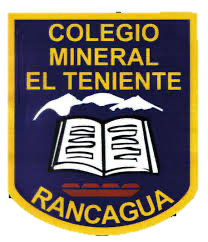 Sílabas ca – co - cu
Primeros Básicos
A-B-C
Instrucciones de la clase:
Al momento de comenzar la clase, debes desconectar el micrófono (para que no se acople el audio). 
En el caso de tener alguna duda, activa tu micrófono.
Materiales para la clase:
Cuaderno


Estuche
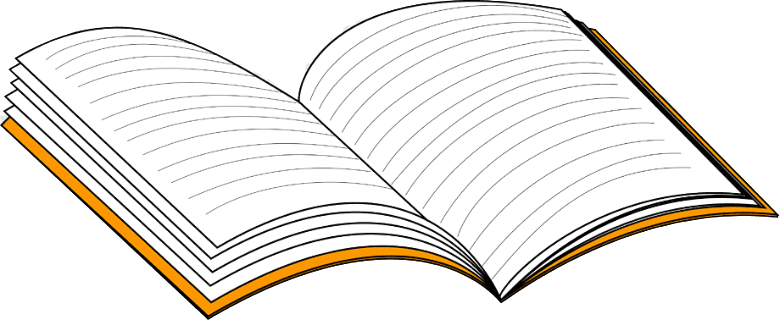 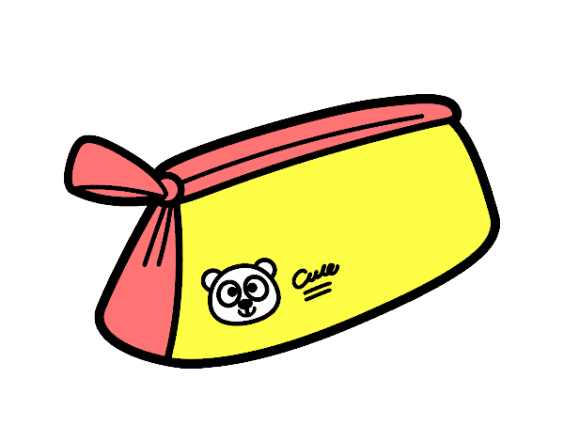 Objetivo:
Reconocer sílabas Ca Co Cu
Vocabulario visual:
ca
co
cu
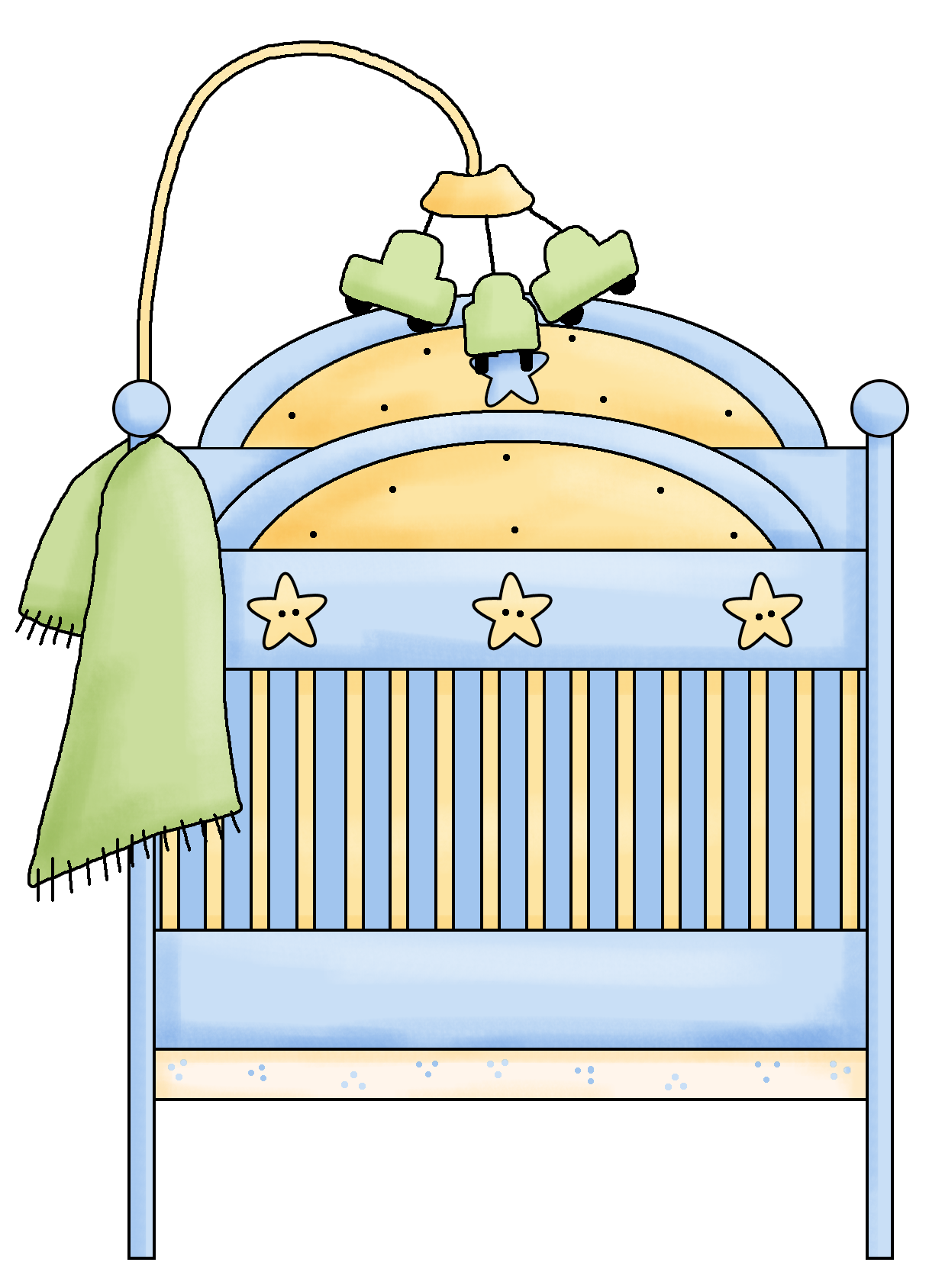 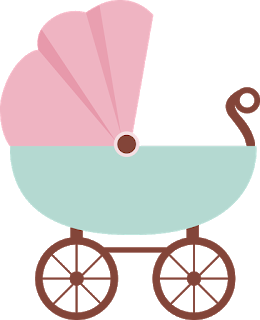 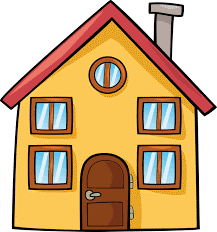 casa
coche
cuna
Escucha atentamente el siguiente texto:
Camila, Colomba y Nicolás salen cada día a caminar por el campo, observan conejos, vacas y caballos.  
Caminan un poco y descansan, se sientan y untan cacao en el pan casero.
¿Cómo se llaman los niños de la lectura?
Los niños se llaman Camila, Colomba y Nicolás
¿Qué animales observan en el campo?
Los niños observan conejos, vacas y caballos.
¿Cuáles son las sílabas destacadas en el texto ?
Las sílabas ca – co - cu
Letra C imprenta y manuscrita:
La letra imprenta, en donde aparece el ojo       , la encontramos cuando leemos revistas, diarios, libros, entre otros.
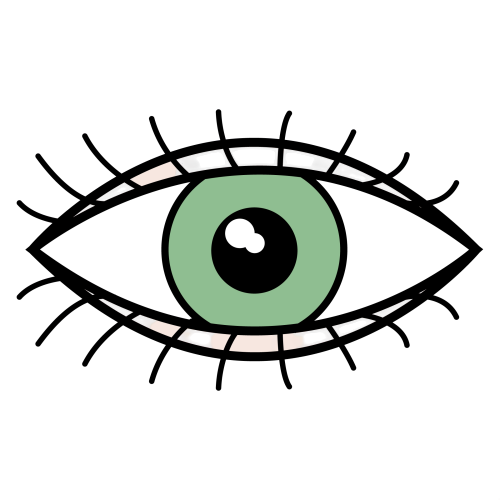 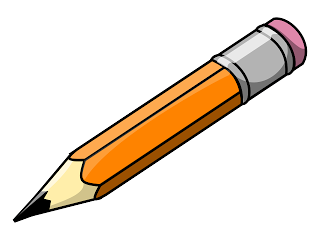 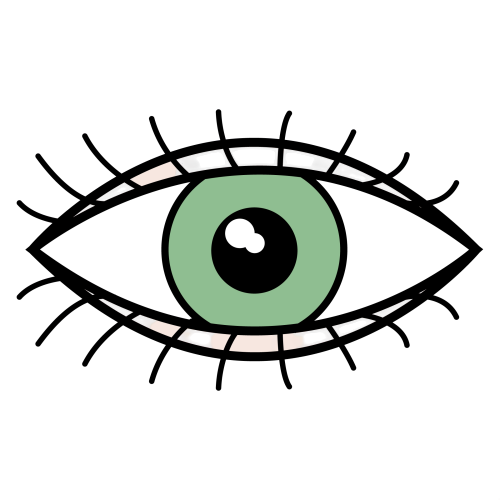 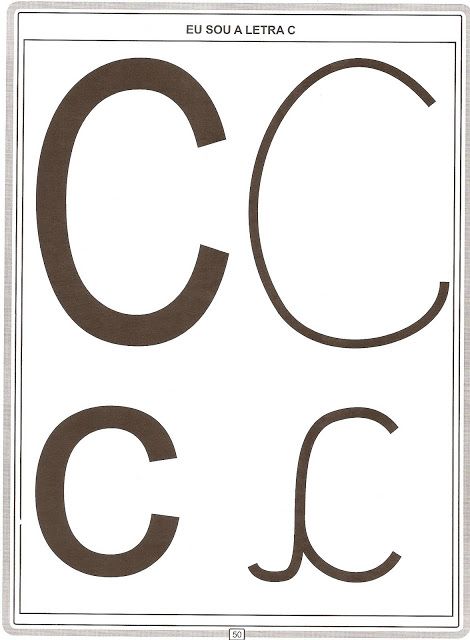 mayúscula
La letra manuscrita, en donde aparece el lápiz         , al escribirla va tomada de la mano.
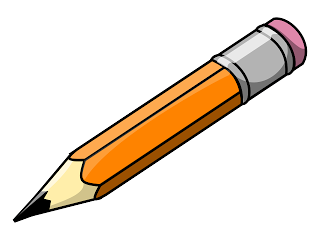 minúscula
Identifica las sílabas ca – co – cu en las siguientes imágenes
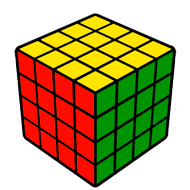 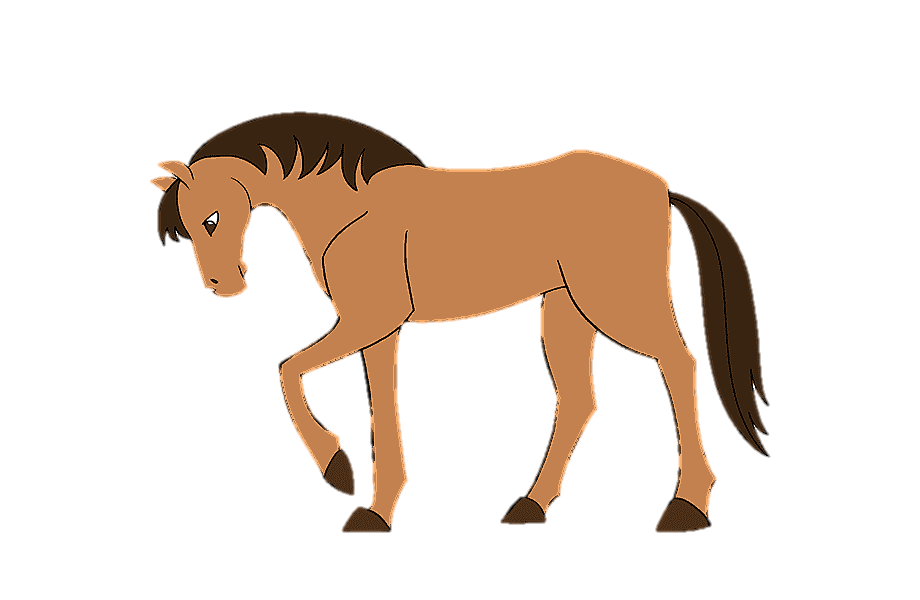 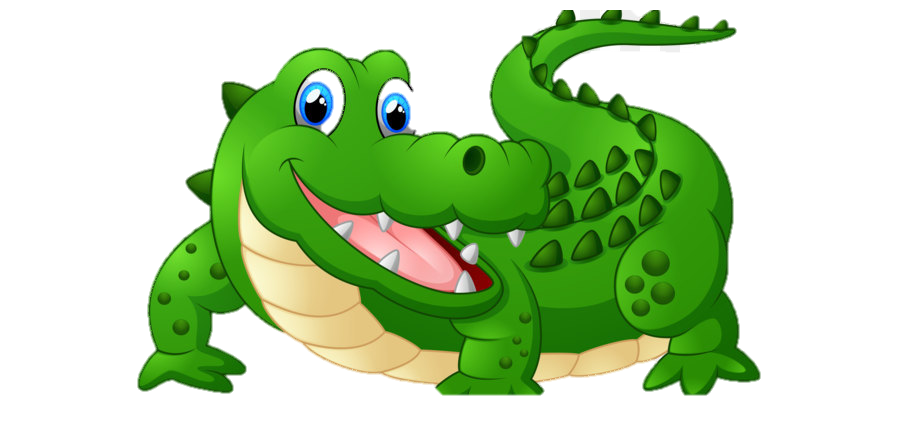 cocodrilo
cubo
caballo
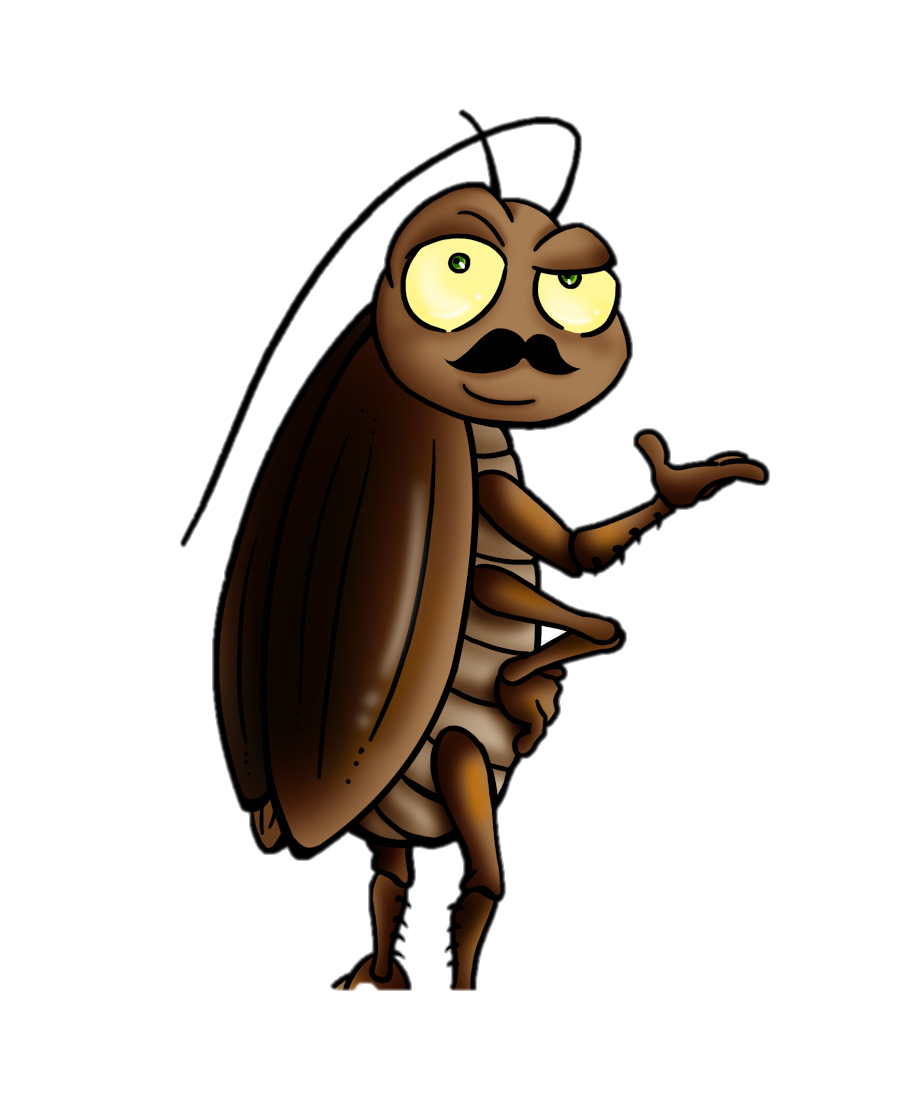 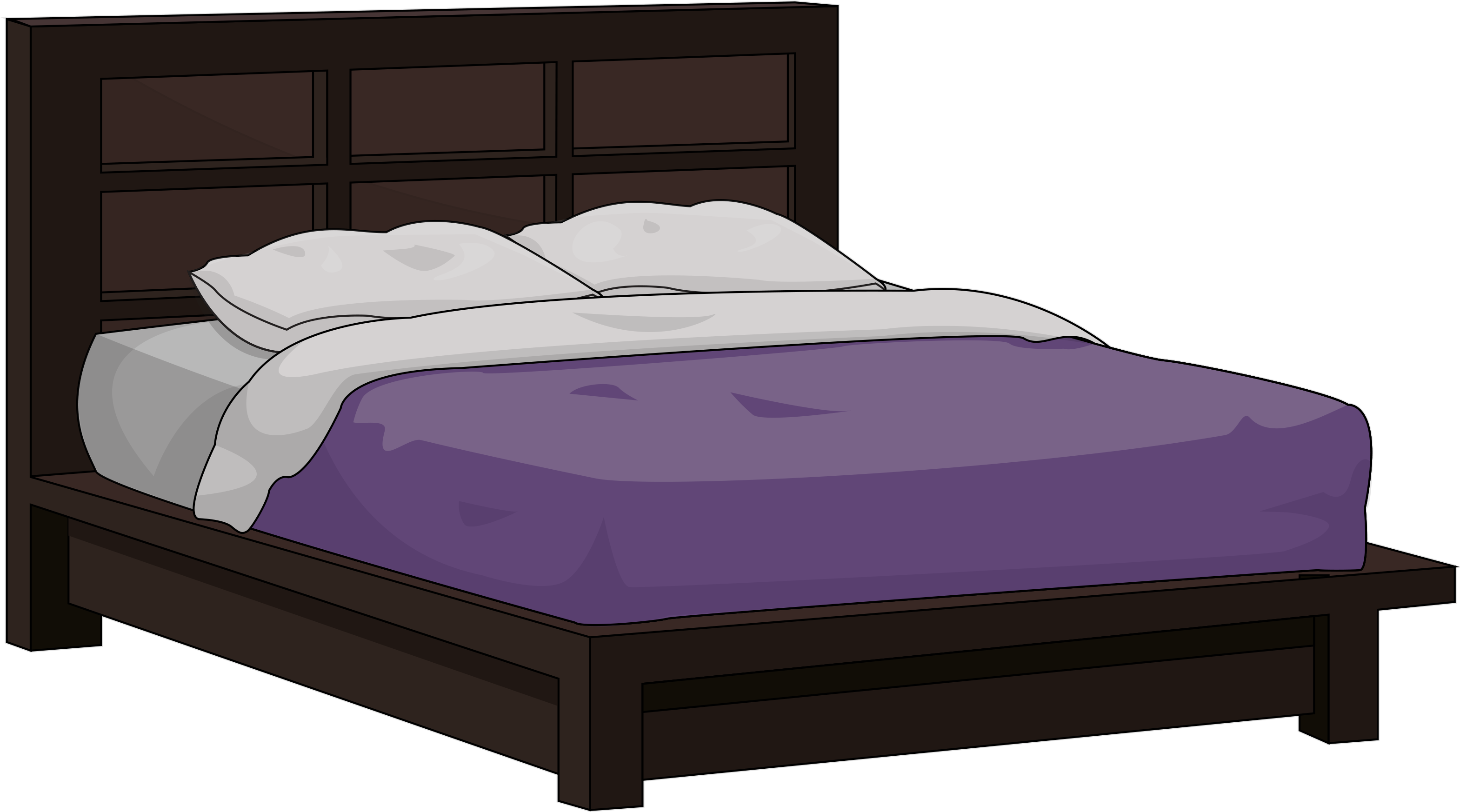 cama
cucaracha
Lee y dibuja:
corona
camello
cuchara
Con ayuda de un adulto, lee las siguientes sílabas y palabras:
ca – co – cu - Ca – Co - Cu
comida
cosa
camisa
coco
casa
cola
A Carmen le dolía el codo 
La comida está caliente
¿Qué aprendimos hoy?
Silabas ca – co - cu
Mayúscula y minúscula.
Imprenta y manuscrita.
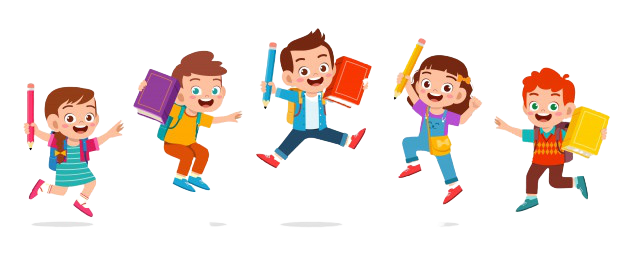 ¡Nos vemos!